CLEANROOM SOFTWAREENGINEERING
The philosophy of the “cleanroom” in hardware fabrication technologies is really quite simple: It is cost-effective and time-effective to establish a fabrication approach that precludes the introduction of product defects. 
Rather than fabricating a product and then working to remove defects, the cleanroom approach demands the discipline required to eliminate defects in specification and design and then fabricate in a “clean” manner.
A “pipeline of software increments”  is developed by small independent software engineering teams. As each increment is certified, it is integrated in the whole. Hence, functionality of the system grows with time.
Once functionality has been assigned to the software element of the system, the pipeline of cleanroom increments is initiated. The following tasks occur:
Increment planning.
Requirements gathering.
Conti…
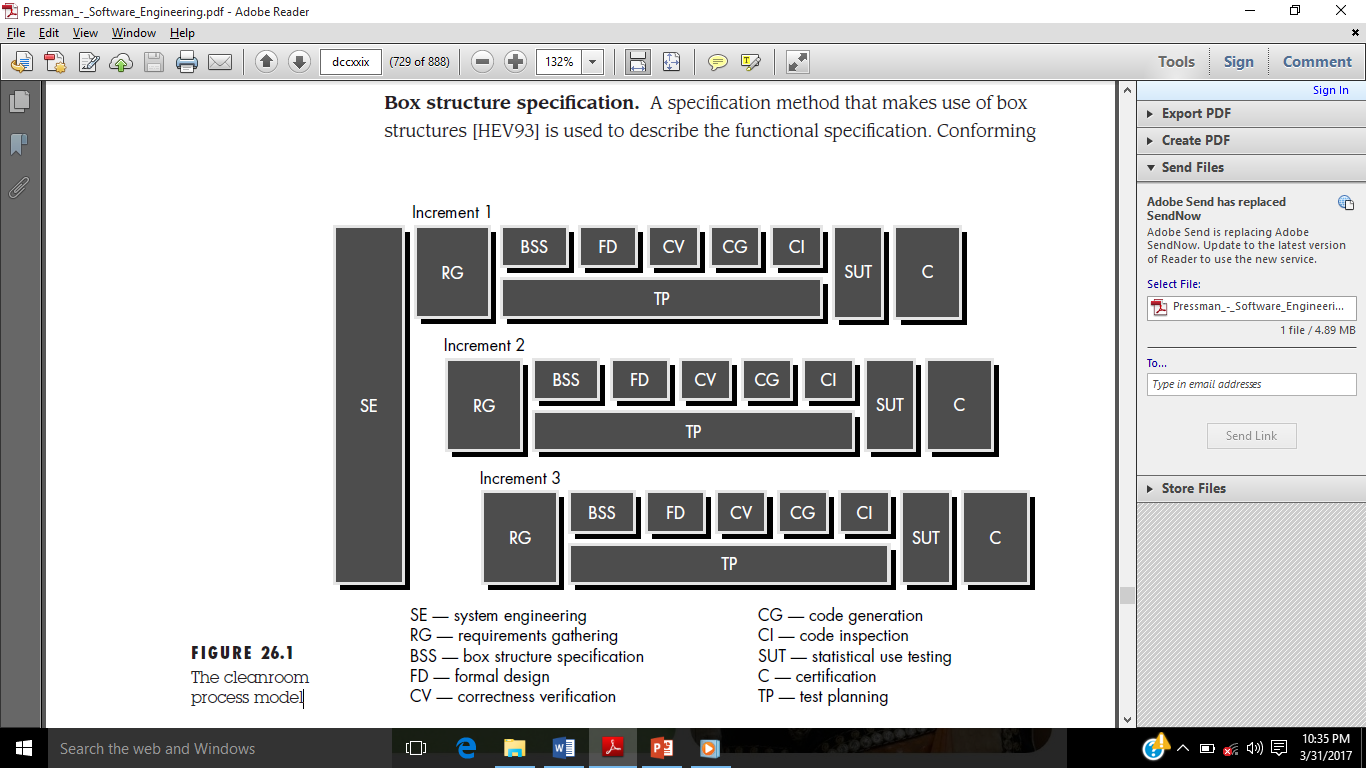 Box structure specification.
Formal design.
Correctness verification.
Code generation, inspection and 
Verification.
Statistical test planning.
Statistical use testing.
Certification.
Figure 01:The cleanroom process model
What Makes Cleanroom Different
Cleanroom represents the first practical attempt at putting the software development process under statistical quality control with a well-defined strategy for continuous process improvement.
To reach this goal, a cleanroom unique life cycle was defined which focused on mathematics- based software engineering for correct software designs and on statistics-based software testing for certification of software reliability.
Good analysis and design procedures are essential if high quality is to result. But cleanroom engineering diverges from conventional software practices by deemphasizing (some would say, eliminating) the role of unit testing and debugging and dramatically reducing (or eliminating) the amount of testing performed by the developer of the software.
In conventional software development, errors are accepted as a fact of life. Because errors are deemed to be inevitable, each program module should be unit tested (to uncover errors) and then debugged (to remove errors).
FUNCTIONAL SPECIFICATION
Cleanroom software engineering complies with the operational analysis principles by using a method called box structure specification.
 A “box” encapsulates the system (or some aspect of the system) at some level of detail. Through a process of stepwise refinement, boxes are refined into a hierarchy where each box has referential transparency. 
That is, “the information content of each box specification is sufficient to define its refinement, without depending on the implementation of any other box” .
 This enables the analyst to partition a system hierarchically, moving from essential representation at the top to implementation-specific detail at the bottom. 
Three types of boxes are used:
Conti…
Figure02: Box structure refinement
Conti…
Black box. The black box specifies the behavior of a system or a part of a system. The system (or part) responds to specific stimuli (events) by applying a set of transition rules that map the stimulus into a response.
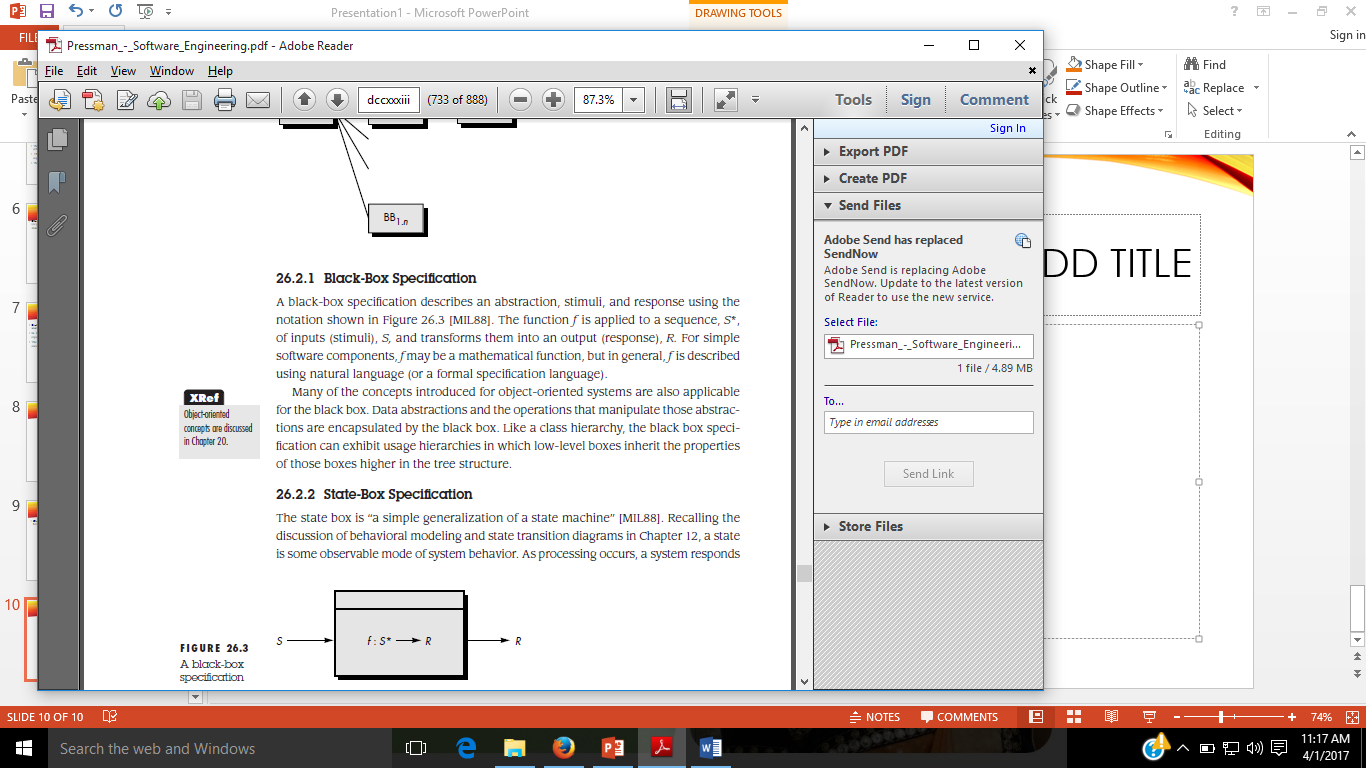 Figure 03:A black-box specification
Conti…
State box. The state box encapsulates state data and services (operations) in a manner that is analogous to objects. 
In this specification view, inputs to the state box (stimuli) and outputs (responses) are represented. 
The state box also represents the “stimulus history” of the black box; that is, the data encapsulated in the state box that must be retained between the transitions implied.
Conti…
Figure04: A state box specification
Conti…
Clear box. The transition functions that are implied by the state box are defined in the clear box. Stated simply, a clear box contains the procedural design for the state box.
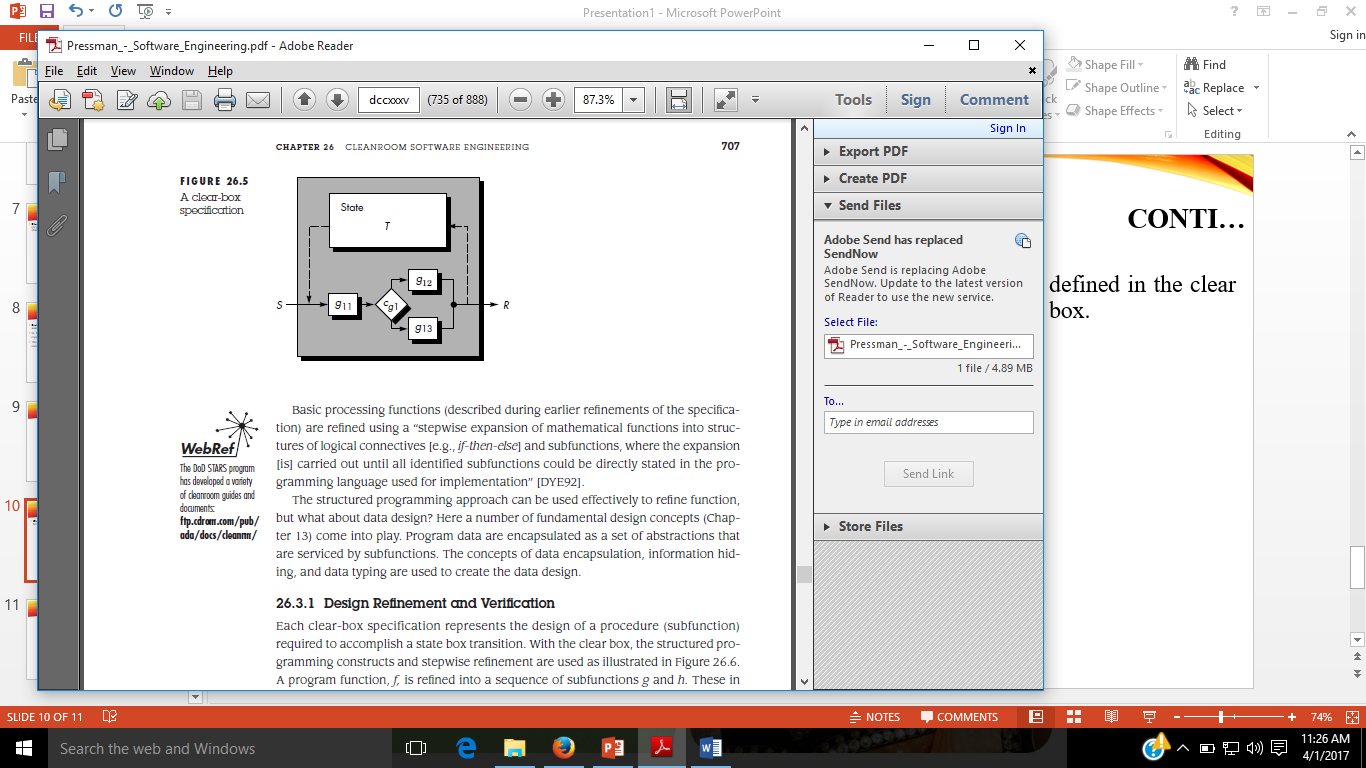 Figure 05: A clear-box specification
CLEANROOM TESTING
The strategy and tactics of cleanroom testing are fundamentally different from conventional testing approaches. 
Conventional methods derive a set of test cases to uncover design and coding errors. 
The goal of cleanroom testing is to validate software requirements by demonstrating that a statistical sample of use-cases  have been executed successfully.
Statistical Use Testing
The user of a computer program rarely needs to understand the technical details of the design. The user-visible behavior of the program is driven by inputs and events that are often produced by the user.
Certification
Within the context of the cleanroom software engineering approach, certification implies that the reliability (measured by mean-time-to-failure, MTTF) can be specified for each component.
Conti…
The certification approach involves five steps :
1. Usage scenarios must be created.
2. A usage profile is specified.
3. Test cases are generated from the profile.
4. Tests are executed and failure data are recorded and analyzed.
5. Reliability is computed and certified.
Conti…
Certification for cleanroom software engineering requires the creation of three Models.
Sampling model. Software testing executes m random test cases and is certified if no failures or a specified numbers of failures occur. The value of m is derived mathematically to ensure that required reliability is achieved.
Component model. A system composed of n components is to be certified. The component model enables the analyst to determine the probability that component i will fail prior to completion.
Certification model. The overall reliability of the system is projected and certified.
WEB ENGINEERING
Web Engineering (WebE) is concerned with the establishment and use of sound scientific, engineering, and management principles and disciplined and systematic approaches to the successful development, deployment, and maintenance of high quality Web-based systems and applications.
THE ATTRIBUTES OF WEB-BASED APPLICATIONS
The following attributes are encountered in the vast majority of WebApps
 Network intensive. 
By its nature, a WebApp is network intensive.
It resides on a network and must serve the needs of a diverse community of clients. 
A WebApp may reside on the Internet (thereby enabling open worldwide communication).
Conti…
Content driven. In many cases, the primary function of a WebApp is to use hypermedia to present text, graphics, audio, and video content to the end user.
Continuous evolution. Unlike conventional application software that evolves over a series of planned, chronologically spaced releases, Web applications evolve continuously. It is not unusual for some WebApps (specifically, their content) to be updated on an hourly schedule.
The following WebApp characteristics drive the process:
Immediacy. Web-based applications have an immediacy [NOR99] that is not found in any other type of software.
Security. Because WebApps are available via network access, it is difficult, if not impossible, to limit the population of end-users who may access the application.
Conti…
Aesthetics. An undeniable part of the appeal of a WebApp is its look and feel. When an application has been designed to market or sell products or ideas, aesthetics may have as much to do with success as technical design.
Quality Attributes
Every person who has surfed the Web or used a corporate intranet has an opinion about what makes a “good” WebApp. Individual viewpoints vary widely. 
Some users enjoy flashy graphics, others want simple text.
 Some demand copious information, others desire an abbreviated presentation. 
In fact, the user’s perception of “goodness”(and the resultant acceptance or rejection of the WebApp as a consequence) might be more important that any technical discussion of WebApp quality.
Conti…
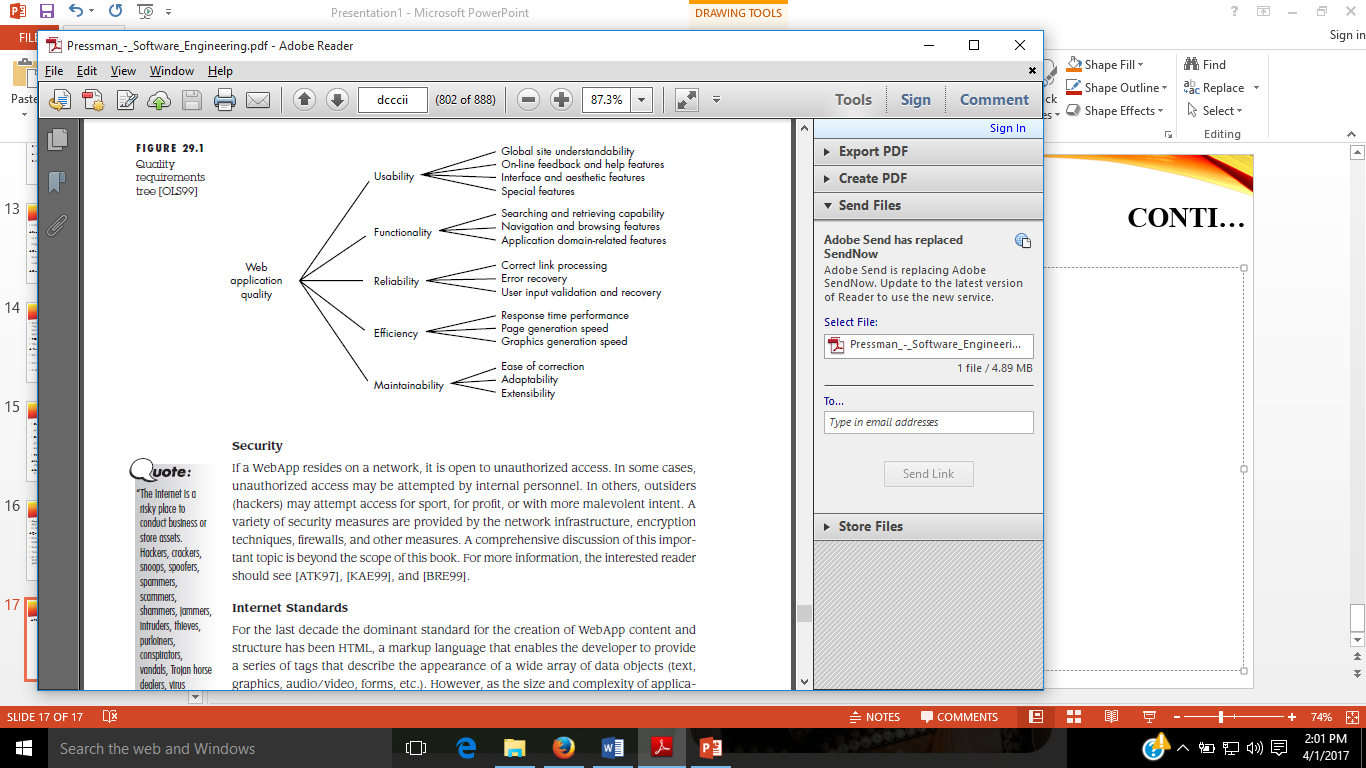 The Technologies
Figure06:Quality requirements tree [OLS99]
Conti…
Component-Based Development.
Security.
Internet Standards.
A FRAMEWORK FOR WEBE
As WebApps evolve from static, content-directed information sources to dynamic , user-directed application environments, the need to apply solid management and engineering principles grows in importance. 
To accomplish this, it is necessary to develop a WebE framework that encompasses an effective process model, populated by framework activities4 and engineering tasks. 
A process model for WebE is suggested in Figure 07.
The WebE process begins with a formulation—an activity that identifies the goals and objectives of the WebApp and establishes the scope for the first increment. 
Planning estimates overall project cost, evaluates risks associated with the development effort, and defines a finely granulated development schedule for the initial Web App increment, with a more coarsely granulated schedule for subsequent increments.
Analysis establishes technical requirements for the WebApp and identifies the content items that will be incorporated. Requirements for graphic design (aesthetics) are also defined.
Conti…
The engineering activity incorporates two parallel tasks illustrated on the right side of Figure 07.  Content design and production are tasks performed by nontechnical members of the WebE team.
Page generation is a construction activity that makes heavy use of automated tools for WebApp creation. The content defined in the engineering activity is merged with the architectural, navigation, and interface designs to produce executable Web pages in HTML, XML, and other process-oriented languages (e.g., Java).
 Integration with component middleware (i.e., CORBA, DCOM, or JavaBeans) is also accomplished during this activity. Testing exercises WebApp navigation; attempts to uncover errors in applets, scripts, and forms; and helps ensure that the WebApp will operate correctly in different environments (e.g., with different browsers).
Each increment produced as part of the WebE process is reviewed during customer evaluation. This is the point at which changes are requested (scope extensions occur). These changes are integrated into the next path through the incremental process flow.
Conti…
Figure 07: The WebE process model
REENGINEERING
BUSINESS PROCESS REENGINEERING.
Business process reengineering (BPR) extends far beyond the scope of information technologies and software engineering. 
Among the many definitions (most somewhat abstract) that have been suggested for BPR is one published in Fortune magazine: “the search for, and the implementation of, radical change in business process to achieve breakthrough results.”
A business process is “a set of logically related tasks performed to achieve a defined business outcome” . Within the business process, people, equipment, material resources, and business procedures are combined to produce a specified result.
The overall business is segmented in the following manner:
  The business.
  Business systems.
  Business process.
  Business sub processes.
Conti…
Each business system (also called business function) is composed of one or more business  processes, and each business process is defined by a set of sub processes.
Principles of Business Process Reengineering
In many ways, BPR is identical in focus and scope to business process engineering.
In an ideal setting, BPR should occur in a top-down manner, beginning with the identification of major business objectives and goals and culminating with a much more detailed specification of the tasks that define a specific business process.
Organize around outcomes, not tasks.
Have those who use the output of the process perform the process.
Incorporate information processing work into the real work that produces the raw information.
Treat geographically dispersed resources as though they were centralized.
Put the decision point where the work is performed, and build control into the process.
Capture data once, at its source.
A BPR Model
Like most engineering activities, business process reengineering is iterative. Business goals and the processes that achieve them must be adapted to a changing business environment. 
For this reason, there is no start and end to BPR—it is an evolutionary process. 
A model for business process reengineering is depicted in Figure 08.
The model defines six activities:
Business definition. Business goals are identified within the context of four key drivers: cost reduction, time reduction, quality improvement, and personnel development and empowerment.
Process identification. Processes that are critical to achieving the goals defined in the business definition are identified. They may then be ranked by importance, by need for change, or in any other way that is appropriate for the reengineering activity.
Process evaluation. The existing process is thoroughly analyzed and measured. Process tasks are identified; the costs and time consumed by process tasks are noted; and quality/performance problems are isolated.
Conti…
Process specification and design. Based on information obtained during the first three BPR activities, use-cases  are prepared for each process that is to be redesigned. 
Within the context of BPR, use-cases identify a scenario that delivers some outcome to a customer. With the use-case as the specification of the process, a new set of tasks are designed for the process.
Prototyping. A redesigned business process must be prototyped before it is fully integrated into the business. This activity “tests” the process so that refinements can be made.
Refinement and instantiation. Based on feedback from the prototype, the business process is refined and then instantiated within a business system. 
These BPR activities are sometimes used in conjunction with workflow analysis tools.
The intent of these tools is to build a model of existing workflow in an effort to better analyze existing processes.
Conti…
Figure 08: A BPR model
A Software Reengineering Process Model
Reengineering takes time; it costs significant amounts of money; and it absorbs resources that might be otherwise occupied on immediate concerns. 
For all of these reasons, reengineering is not accomplished in a few months or even a few years.
Reengineering of information systems is an activity that will absorb information technology resources for many years.
That’s why every organization needs a pragmatic strategy for software reengineering. Reengineering is a rebuilding activity, and we can better understand the reengineering of information systems.
For any particular cycle, the process can terminate after any one of these activities.
Conti…
Inventory analysis. Every software organization should have an inventory of all applications. The inventory can be nothing more than a spreadsheet model containing information that provides a detailed description (e.g., size, age, business criticality) of every active application.
It is important to note that the inventory should be revisited on a regular cycle.
The status of applications (e.g., business criticality) can change as a function of time, and as a result, priorities for reengineering will shift.
Conti…
Figure 09: A software reengineering process model
Conti…
Document restructuring. Weak documentation is the trademark of many legacy systems. But what do we do about it? What are our options?
1. Creating documentation is far too time consuming. If the system works, we’ll live with what we have. In some cases, this is the correct approach. It is not possible to re-create documentation for hundreds of computer programs. If a program is relatively static, is coming to the end of its useful life, and is unlikely to undergo significant change, let it be!
2. Documentation must be updated, but we have limited resources. We’ll use a “document when touched” approach. It may not be necessary to fully re document an application. Rather, those portions of the system that are currently undergoing change are fully documented. Over time, a collection of useful and relevant documentation will evolve.
3. The system is business critical and must be fully re documented. Even in this case, an intelligent approach is to pare documentation to an essential minimum. Each of these options is viable. A software organization must choose the one that is most appropriate for each case..
Reverse engineering
The term reverse engineering has its origins in the hardware world. A company disassembles a competitive hardware product in an effort to understand its competitor's design and manufacturing "secrets." 
These secrets could be easily understood if the competitor's design and manufacturing specifications were obtained.
 But these documents are proprietary and unavailable to the company doing the reverse engineering. 
In essence, successful reverse engineering derives one or more design and manufacturing specifications for a product by examining actual specimens of the product. Reverse engineering for software is quite similar. In most cases, however, the program
to be reverse engineered is not a competitor's. Rather, it is the company's own work (often done many years earlier). 
The "secrets" to be understood are obscure because no specification was ever developed.
Conti…
Therefore, reverse engineering for software is the process of analyzing a program in an effort to create a representation of the program at a higher level of abstraction than source code.
Reverse engineering is a process of design recovery. 
Reverse engineering tools extract data, architectural, and procedural design information from an existing program.
Reverse engineering can extract design information from source code, but the abstraction level, the completeness of the documentation, the degree to which tools and a human analyst work together, and the directionality of the process are highly variable.
The abstraction level of a reverse engineering process and the tools used to effect it refers to the sophistication of the design information that can be extracted from source code. Ideally, the abstraction level should be as high as possible. 
That is, the reverse engineering process should be capable of deriving procedural design representations (a low-level abstraction), program and data structure information (a somewhat higher level of abstraction), data and control flow models (a relatively high level of abstraction), and entity relationship models (a high level of abstraction).
Conti…
The completeness of a reverse engineering process refers to the level of detail that is provided at an abstraction level. In most cases, the completeness decreases as the abstraction level increases. 
For example, given a source code listing, it is relatively easy to develop a complete procedural design representation. 
Simple data flow representations may also be derived, but it is far more difficult to develop a complete set of data flow diagrams or entity-relationship models.
Interactivity refers to the degree to which the human is "integrated" with automated tools to create an effective reverse engineering process.
 In most cases, as the abstraction level increases, interactivity must increase or completeness will suffer.
If the directionality of the reverse engineering process is one way, all information extracted from the source code is provided to the software engineer who can then use it during any maintenance activity.
Conti…
The core of reverse engineering is an activity called extract abstractions. 
The engineer must evaluate the old program and from the (often undocumented) source code, extract a meaningful specification of the processing that is performed, the user interface that is applied, and the program data structures or database that is used.
Conti…
Figure 10: The reverse engineering process
Forward engineering
In an ideal world, applications would be rebuilt using a automated “reengineering engine.” 
The old program would be fed into the engine, analyzed, restructured, and then regenerated in a form that exhibited the best aspects of software quality.
 In the short term, it is unlikely that such an “engine” will appear, but CASE vendors have introduced tools that provide a limited subset of these capabilities that addresses specific application domains (e.g., applications that are implemented using a specific database system).
 More important, these reengineering tools are becoming increasingly more sophisticated.
Forward engineering, also called renovation or reclamation [CHI90], not only recovers design information from existing software, but uses this information to alter or reconstitute the existing system in an effort to improve its overall quality.
 In most cases, reengineered software re implements the function of the existing system and also adds new functions and/or improves overall performance.
Conti…
Forward engineering, also called renovation or reclamation , not only recovers design information from existing software, but uses this information to alter or reconstitute the existing system in an effort to improve its overall quality. 
In most cases, reengineered software re implements the function of the existing system and also adds new functions and/or improves overall performance.
COMPUTER-AIDEDSOFTWARE ENGINEERING
WHAT IS CASE?
A good workshop for any craftsperson—a mechanic, a carpenter, or a software engineer—has three primary characteristics:
 (1) A  collection of useful tools that will help in every step of building a product,          
 (2) An organized layout that enables tools to be found quickly and use efficiently, and 
 (3) A skilled artisan who understands how to use the tools in an effective manner.
 Software engineers now recognize that they need more and varied tools along with an organized and efficient workshop in which to place the tools.
The workshop for software engineering has been called an integrated project support environment and the tools that fill the workshop are collectively called computer-aided software engineering.
CASE provides the software engineer with the ability to automate manual activities and to improve engineering insight. 
Like computer-aided engineering and design tools that are used by engineers in other disciplines, CASE tools help to ensure that quality is designed in before the product is built.
BUILDING BLOCKS FOR CASE
Computer aided software engineering can be as simple as a single tool that supports a specific software engineering activity or as complex as a complete "environment“ that encompasses tools, a database, people, hardware, a network, operating systems, standards, and myriad other components. 
The building blocks for CASE are illustrated in Figure 11. 
Each building block forms a foundation for the next, with tools sitting at the top of the heap.
 It is interesting to note that the foundation for effective CASE environments has relatively little to do with software engineering tools themselves.
The environment architecture, composed of the hardware platform and system support (including networking software, database management, and object management services), lays the ground work for CASE.
A set of portability services provides a bridge between CASE tools and their integration framework and the environment architecture.
Conti…
The integration framework is a collection of specialized programs that enables individual CASE tools to communicate with one another, to create a project database, and to exhibit the same look and feel to the end-user (the software engineer). 
Portability services allow CASE tools and their integration framework to migrate across different hardware platforms and operating systems without significant adaptive maintenance.
In fact, some CASE tools remain "point solutions." That is, a tool is used to assist in a particular software engineering activity (e.g., analysis modeling) but does not directly communicate with other tools, is not tied into a project database, is not part of an integrated CASE environment (ICASE). 
Although this situation is not ideal, a CASE tool can be used quite effectively, even if it is a point solution.
Single-source integration occurs when a single CASE tools vendor integrates a number of different tools and sells them as a package.
Conti…
Although this approach is quite effective, the closed architecture of most single-source environments precludes easy addition of tools from other vendors. 
At the high end of the integration spectrum is the integrated project support environment (IPSE).
Conti…
Figure 11:CASE building blocks
Conti…
Figure 12: Integration options
A TAXONOMY OF CASE TOOLS
A number of risks are inherent whenever we attempt to categorize CASE tools. 
There is a subtle implication that to create an effective CASE environment, one must implement all categories of tools—this is simply not true. 
Confusion (or antagonism) can be created by placing a specific tool within one category when others might believe it belongs in another category.
CASE tools can be classified by function, by their role as instruments for managers or technical people, by their use in the various steps of the software engineering process, by the environment architecture (hardware and software) that supports them, or even by their origin or cost. 
The taxonomy presented here uses function as a primary criterion.
Conti…
Business process engineering tools.
Process modeling and management tools.
Project planning tools.
Risk analysis tools.
Project management tools.
Requirements tracing tools.
Metrics and management tools.
Documentation tools.
System software tools.
Quality assurance tools.
Database management tools.
Conti…
Software configuration management tools.
Analysis and design tools.
Interface design and development tools.
Prototyping tools.
Programming tools.
Web development tools.
Integration and testing tools.